Mico leão dourado da mata atlântica
O mico-leão-dourado (Leontopithecus rosalia) é também conhecido simplesmente como mico-leão ou saguipiranga.
É uma espécie de primata endêmica do Brasil (só existe aqui).
Ocorre exclusivamente na Mata Atlântica brasileira, no estado do Rio de Janeiro, mas alguns autores já consideraram sua ocorrência no sul do Espírito Santo.
Atualmente, são encontrados principalmente na Reserva Biológica Poço das Antas e na Reserva Biológica União, e vivem nos estratos mais altos da floresta. Podem ser encontrados em trechos de floresta secundária.
Já foi considerado como uma subespécie, hoje é uma espécie propriamente dita, como as outras espécies de micos-leões. Evidências de estudos filogenéticos mostram que o mico-leão-preto é a espécie mais próxima do mico-leão-dourado. Não existem fósseis conhecidos dessa espécie.
Características – mico-leão-dourado
Junto com outros micos-leões é o maior membro da subfamília Callitrichinae, podendo pesar até 800g. A pelagem varia do dourado ao alaranjado com uma juba muito característica, que lhe conferiu o nome popular. Apresenta garras em vez de unhas e o terceiro dedo da mão é muito longo e usado para procurar presas. O dimorfismo sexual não é acentuado. O crânio é pequeno e menos robusto, se comparado com outros micos-leões. Possui 32 dentes, sendo os incisivos muito semelhante a caninos.
São animais diurnos e muito ativos durante as primeiras horas da manhã. Os comportamentos sociais são muito semelhantes a de outros primatas. Vivem em grupos de até 8 indivíduos, organizados em grupos familiares, sendo comum a poliandria. A poliginia pode ocorrer em menor proporção. Os territórios variam em tamanho, podendo ter até 217 hectares de área. A fragmentação do habitat fez com que muitos territórios se sobreponham sobre de outros. São animais onívoros, se alimentando de frutos, invertebrados e pequenos vertebrados na estação chuvosa e de néctar, na estação seca. Tem um repertório variado de vocalizações, ou seja, emitem diferentes barulhos vocais, que são emitidos em contextos específicos. Dão à luz a gêmeos, depois de uma gestação de 129 dias. Os machos ajudam com o cuidado na prole, assim como crias de anos anteriores.
Grave risco de extinção
É uma espécie que corre grave risco de extinção. Existem cerca de 1000 indivíduos em liberdade, graças a inúmeros esforços na conservação e reprodução dessa espécie. As populações em cativeiro são relativamente estáveis. O mico-leão-dourado, atualmente, é considerado uma espécie bandeira na conservação da Mata Atlântica brasileira.
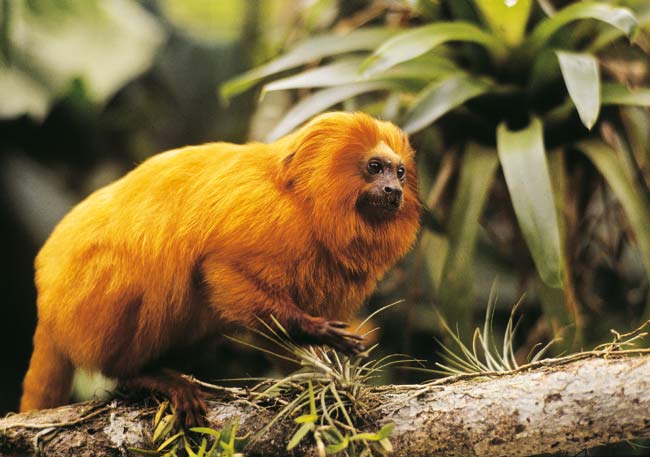 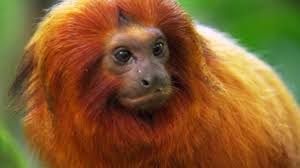